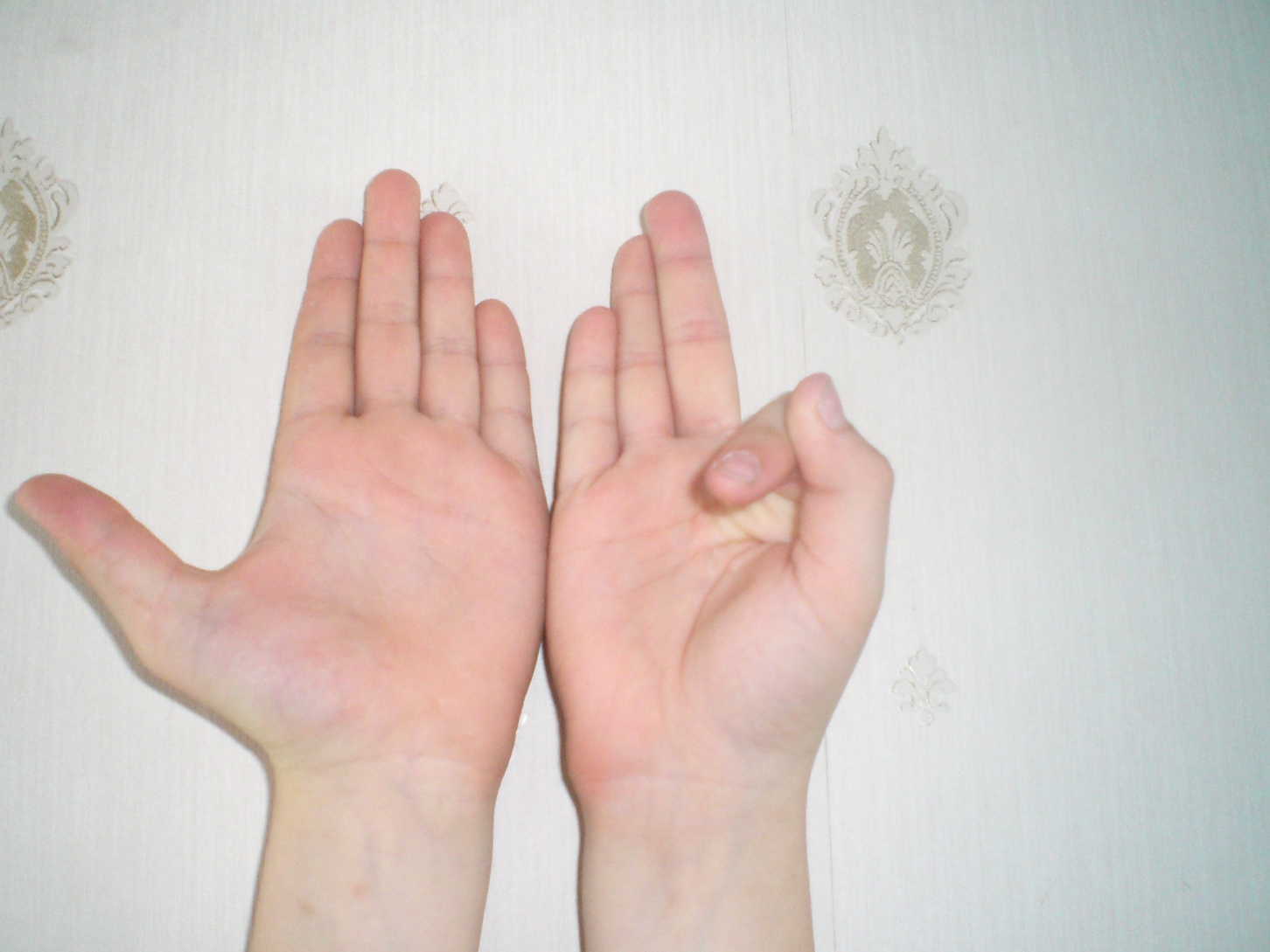 8
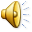 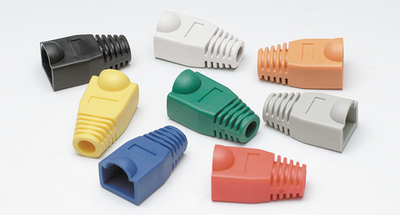 8
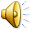 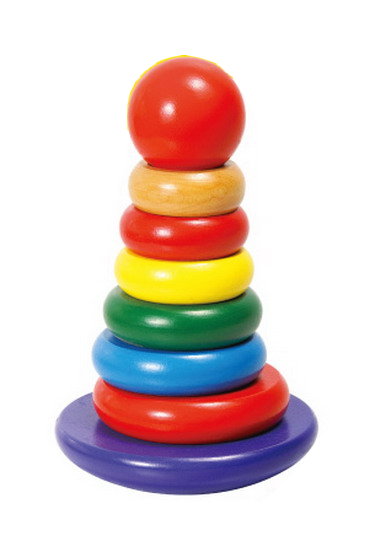 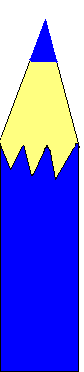 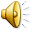 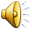 5+3=8
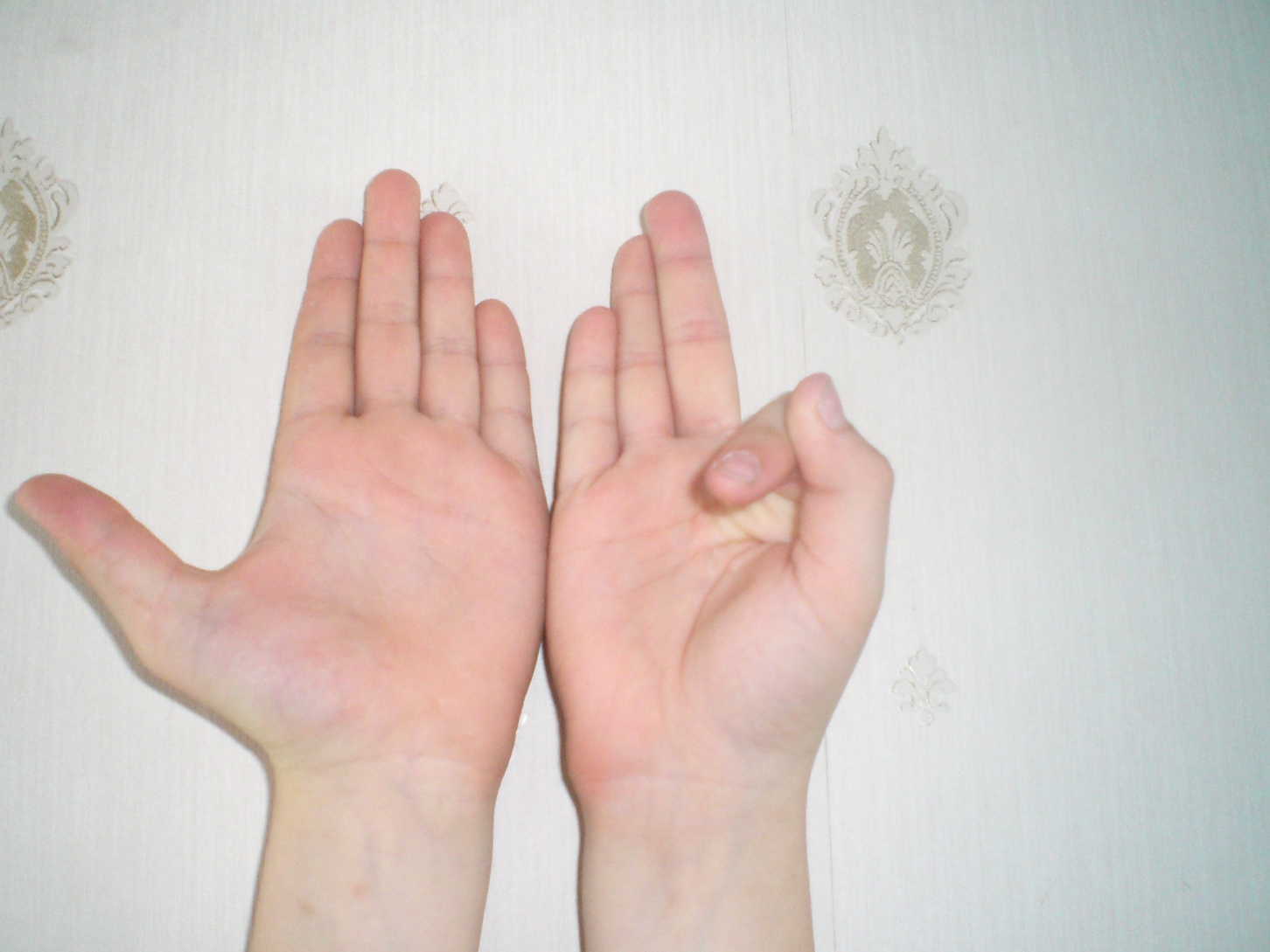 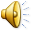 5
8-3=
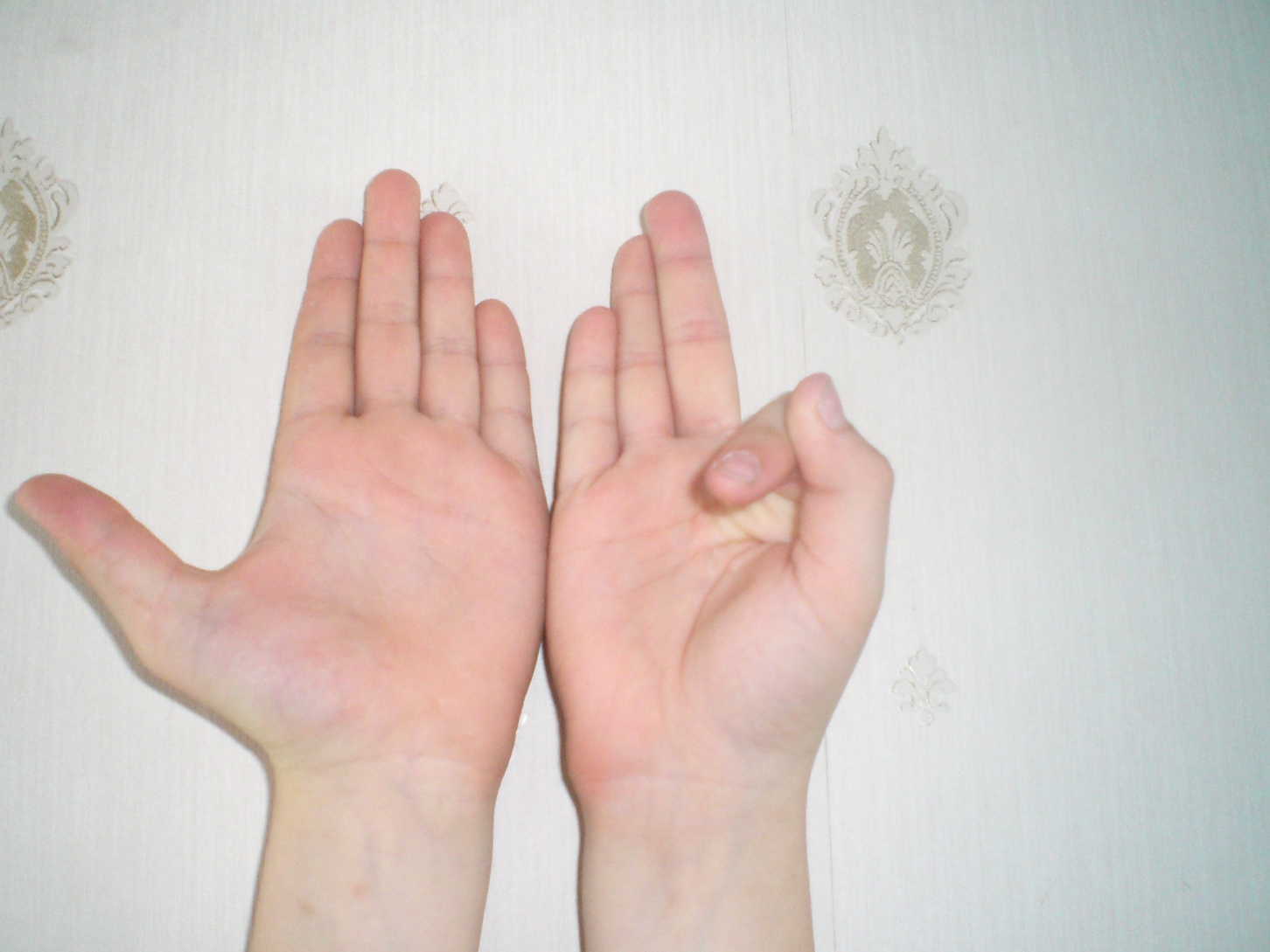 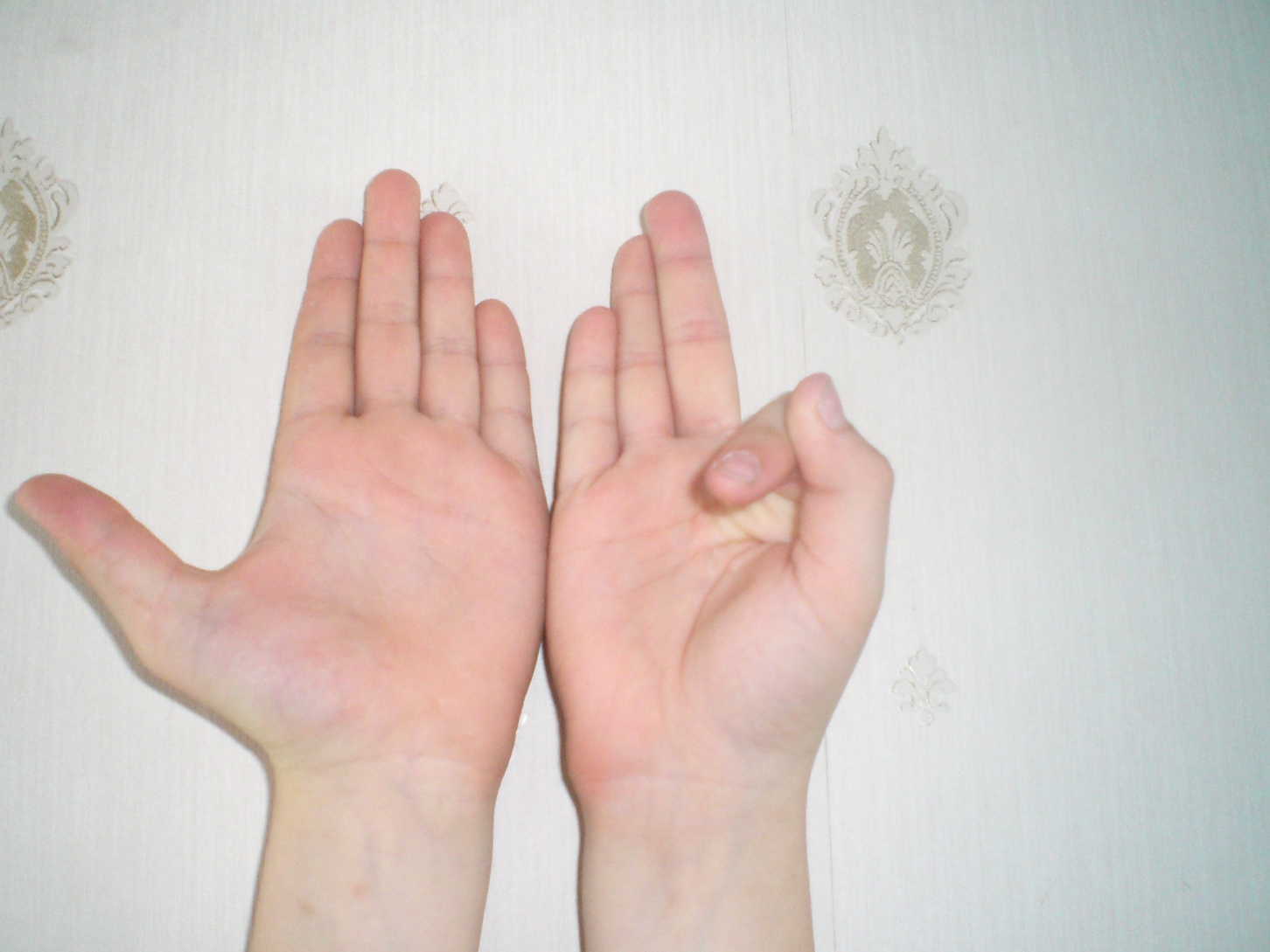 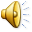 3
8-5=
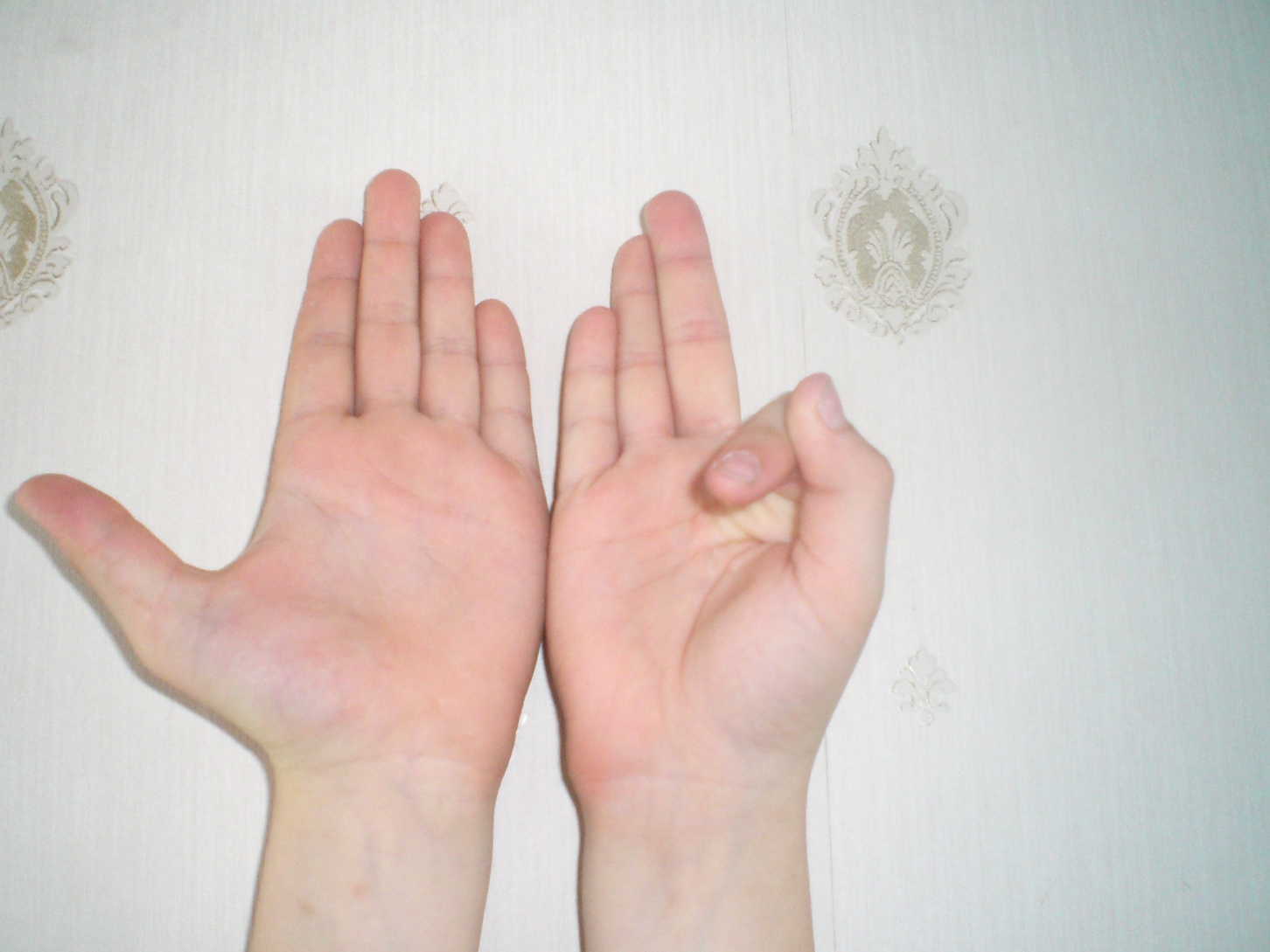 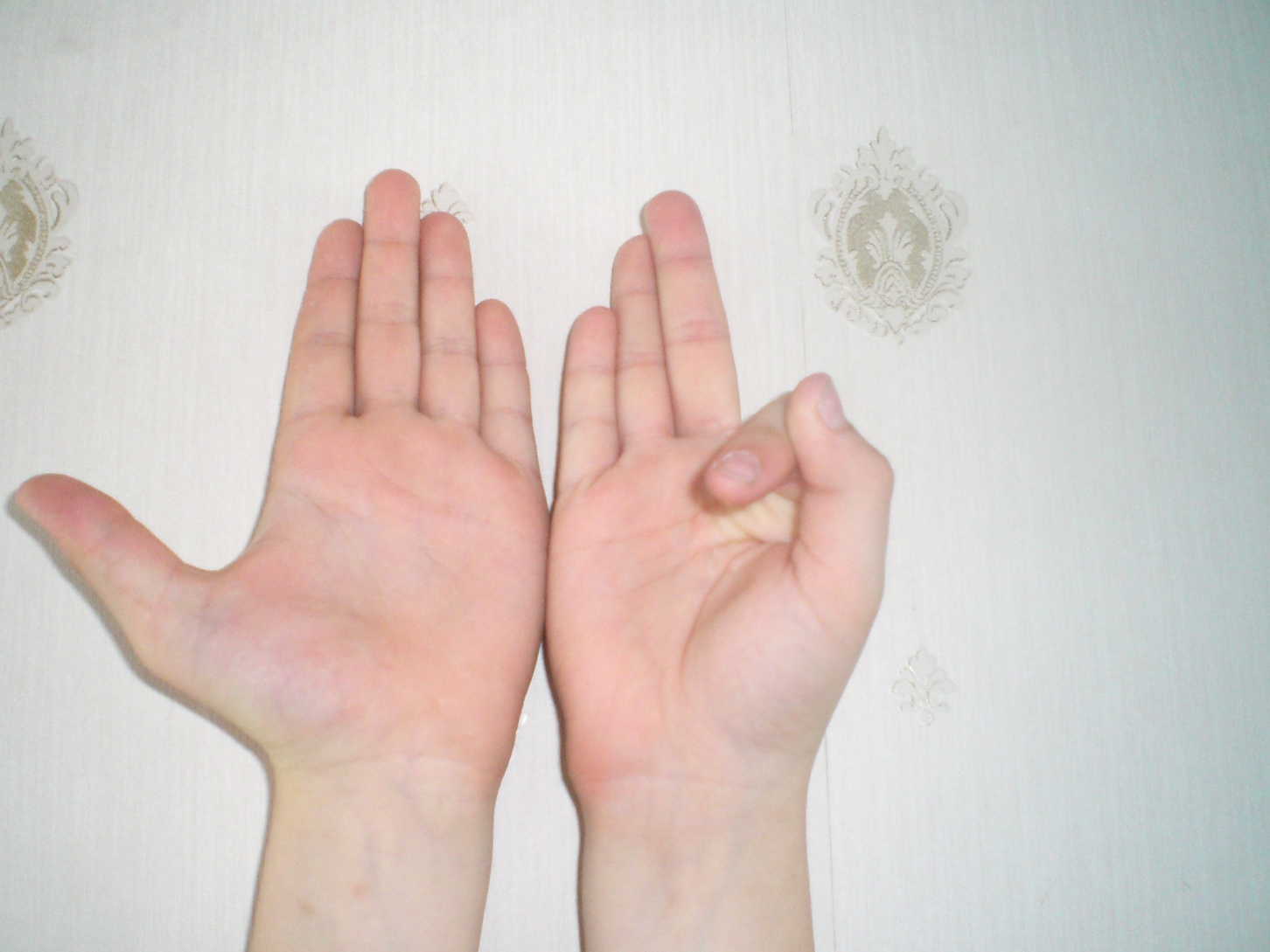 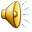 8
7+1=
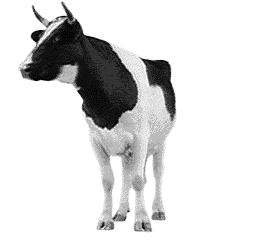 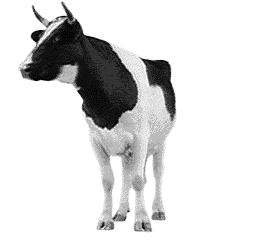 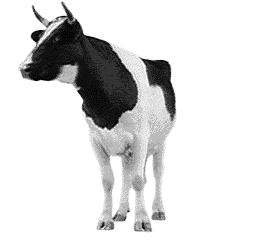 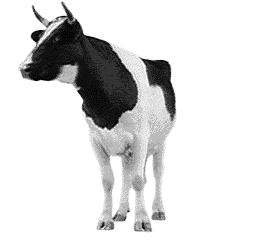 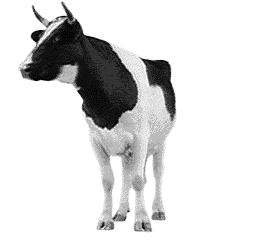 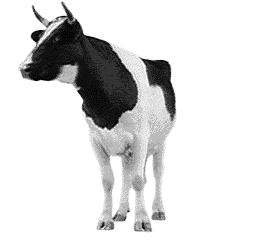 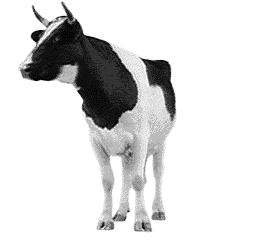 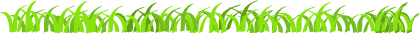 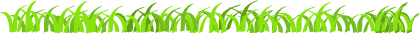 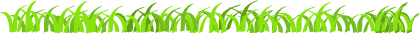 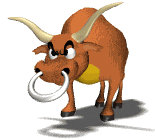 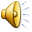 1
8-7=
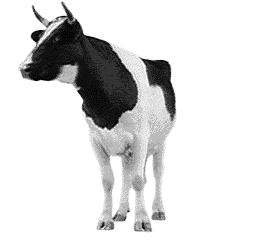 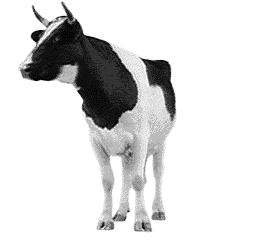 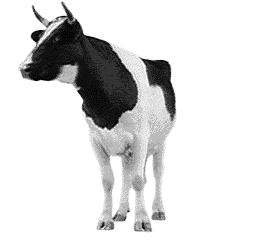 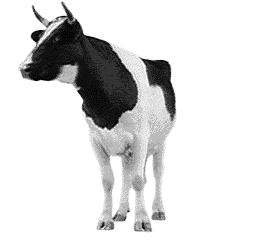 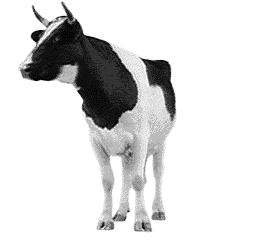 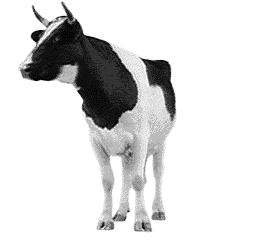 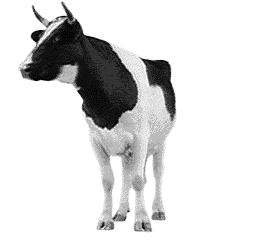 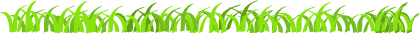 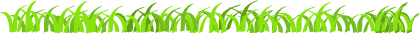 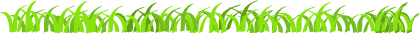 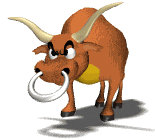 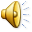 7
8-1=
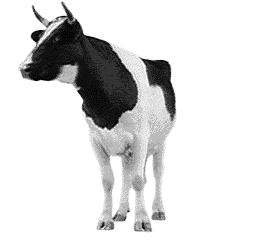 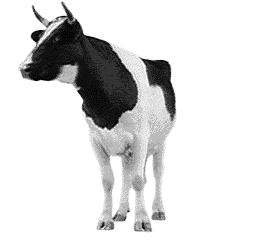 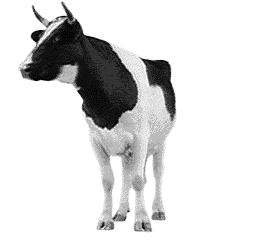 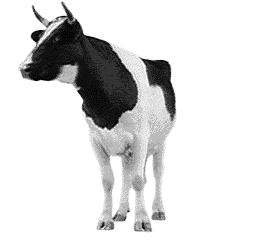 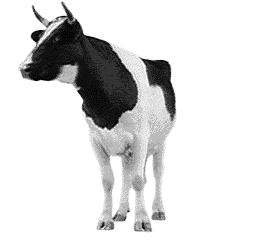 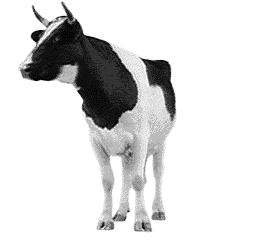 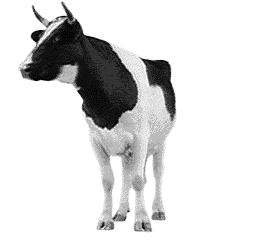 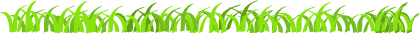 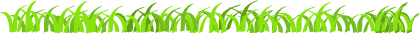 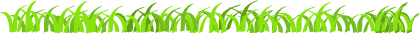 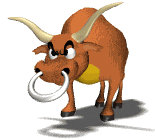 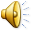 8
6+2=
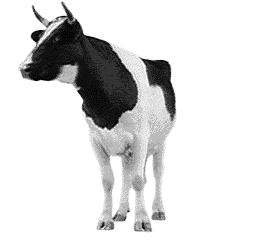 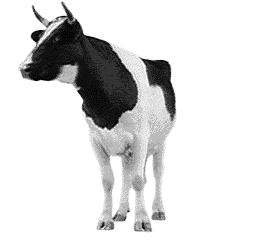 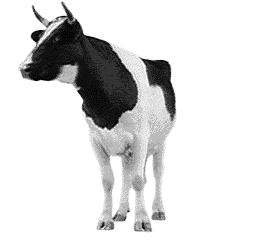 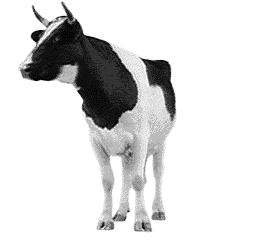 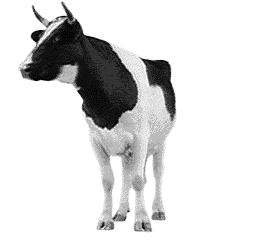 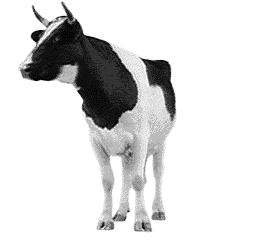 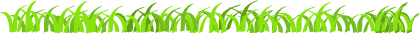 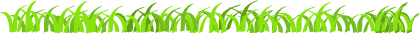 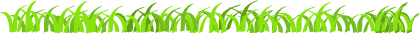 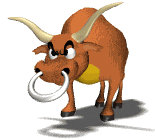 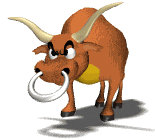 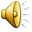 6
8-2=
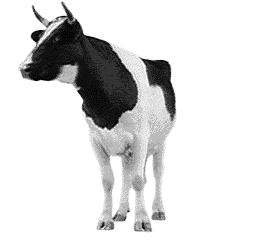 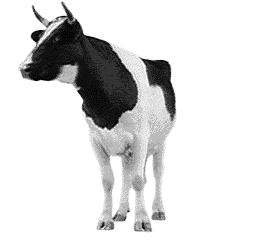 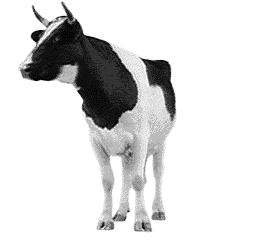 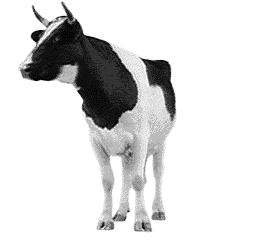 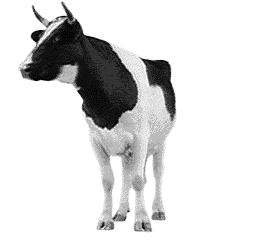 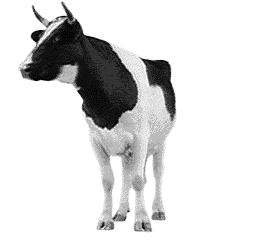 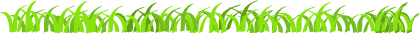 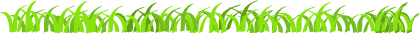 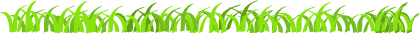 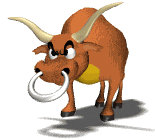 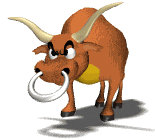 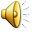 2
8-6=
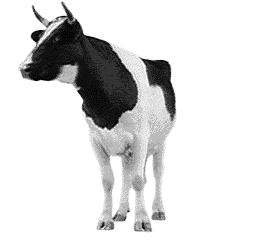 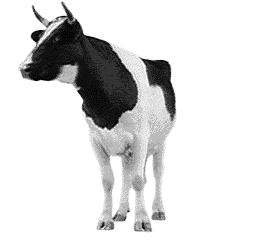 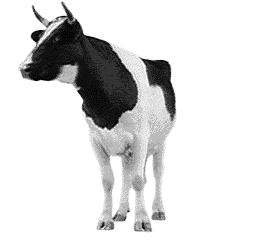 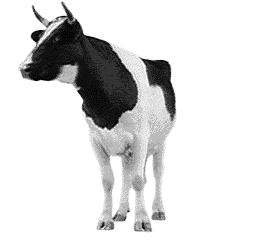 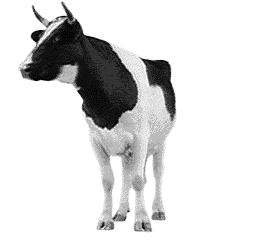 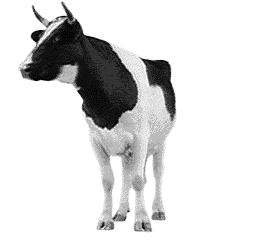 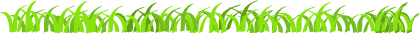 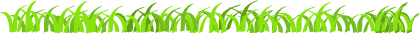 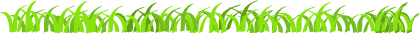 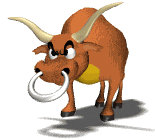 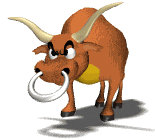 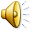 4+4=
8
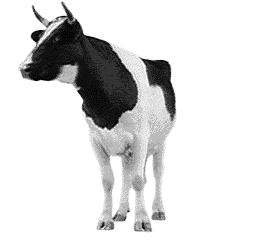 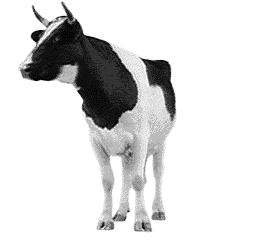 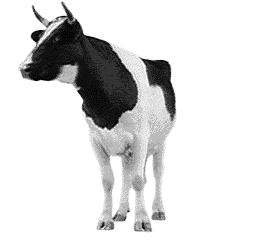 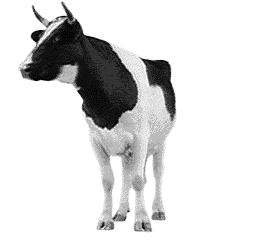 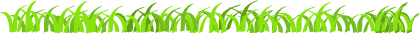 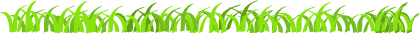 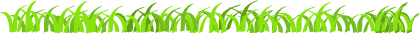 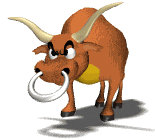 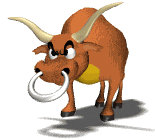 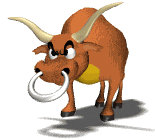 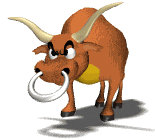 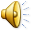 4
8-4=
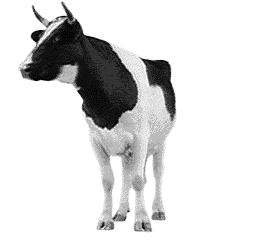 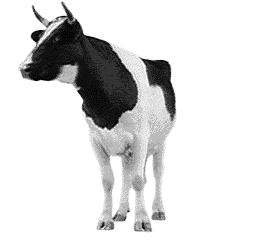 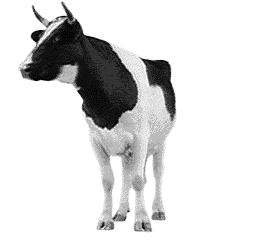 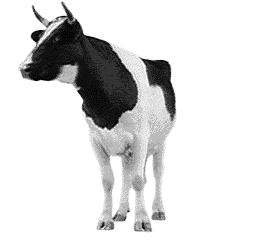 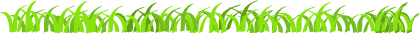 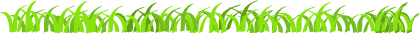 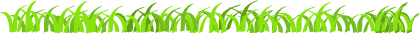 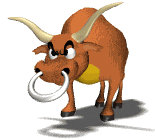 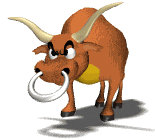 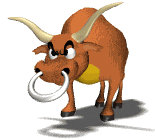 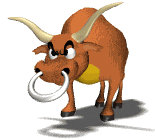 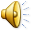 Картинки, фото, анимация  и т. д.  взяты из интернета
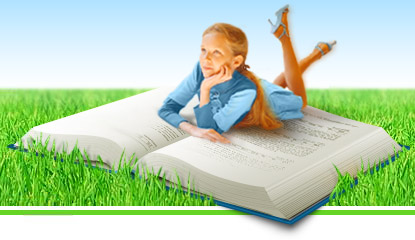 Работа Семенец В. В. учителя г. Радужного МОУ СОШ №8